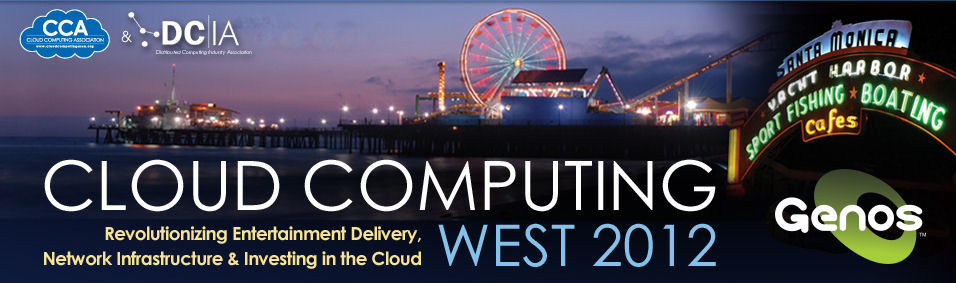 LATEST TRENDS IN CLOUD SOLUTIONS FOR HIGH-VALUE CONTENT PRODUCTION AND DISTRIBUTION
Click to Start
LATEST TRENDS IN CLOUD SOLUTIONS 
FOR HIGH-VALUE CONTENT PRODUCTION AND DISTRIBUTION
Mike West
Chief Technology Officer
GenosTV™ / Genos Corporation
High-Value Content – The Focus
In the Cloud, what is “High Value” content?
Presumably, the act of putting content in the Cloud implies that someone thinks it has value.
Data Back-up –corporate or personal 
Media content – commercial or personal
Movies, TV shows, Digital Lockers, User-generated, Songs, Pictures, …
Focus here is mainly on Media Content.
Focus here is mainly on Cloud-based distribution of Media Content.

Media Content in the Cloud
only has value if there are Consumers who want to access it.
Focus here will be mainly on the Consumer perspective.
The Cloud – a Consumer Perspective
Most computer-equipped Consumers already know and use “The Cloud ” 
they don’t know it by that name
they call it “Online” (or similar)
Let’s share it online.
My important data is backed-up online.
I got it online.
I watched that video online.
We often chat online.
I talked to my friends online.
We had that meeting online.
To All Consumers, “The Cloud ” could eventually mean:-
Anything , Anywhere, Anytime
as a seamless, aggregated experience
without forcing change in their lives and behaviors
without limiting their consumption of content
Cloud Computing  Cloud Consuming
The Fundamentals of “Cloud Consuming”
Fundamentals of “Cloud Consuming”
In the Cloud, the high volume content is Video
now digital – easy to manipulate, reformat, store and distribute	 
Today, the majority of video content consumption is still on televisions.
Linear TV – viewed when it is broadcast
On Demand – accessing stored content from service provider
DVR – viewing content stored locally (in home)
Despite being digital, the current TV system still resembles the old analog system of the ‘50’s.

Mobile becoming increasingly important
Mobile devices – viewing anywhere, anytime
Bandwidth issues are a problem.
Fundamentals of “Cloud Consuming”
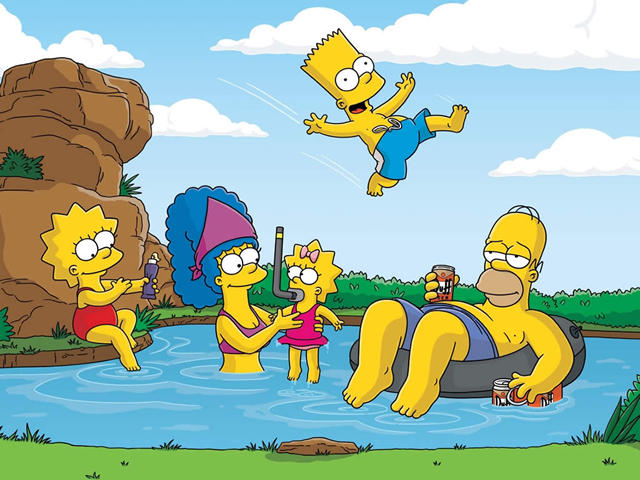 The Cloud can merge Entertainment with Internet functionality
Needs to be simple for even the most technophobic Consumer
Needs to be a seamless, beneficial and useful aggregation

Provide Linear TV integrated with DVR and VoD/FoD functions 
with more channels and more entertainment options
able to serve the interests of smaller, broader audience sets
with simplified time-shifting
without the need for special equipment
without storage capacity limitations
 
Integrate the Social Element/Dynamic – Social TV 
The Consumer is a social animal.
Fundamentals of “Cloud Consuming”
The Consumer is a social animal
seeking shared experiences and the sharing of experiences.
shared viewing, shared playlists, communities, … 
integrated chat, email, social media, …
integrated video telephony, instant messaging, etc. as options
 


Make it simpler, better for Consumers
Easy –to-Use, intuitive user interfaces
Easy to find what they want, when they want 
enhanced search and recommendation capabilities
Get rid of channel numbers
 visual channel selection, visual EPGs
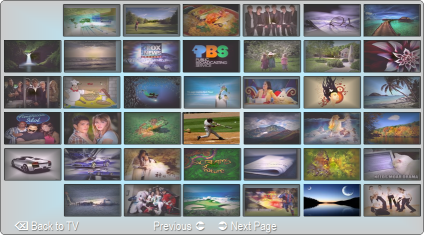 Fundamentals of “Cloud Consuming” – The Issues
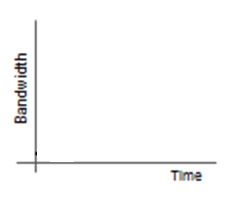 Bandwidth availability is “patchy”
Broadband infrastructure is barely ready 
particularly “the last mile” in many places

Business models 
Established providers grappling with the effects of new technologies
The old model worked well for years and it’s hard to change.
How to ensure that revenues continue and increase?

Content security and ownership
Protecting the rights of content owners
particularly combating and reducing piracy
Content is safer in the Cloud than out in the Wild.
Handling Consumer access rights to, and ownership of, online content
Digital Lockers and interoperability between them
Consumers still want something tangible (like a disc).
Fundamentals of “Cloud Consuming” – The Result
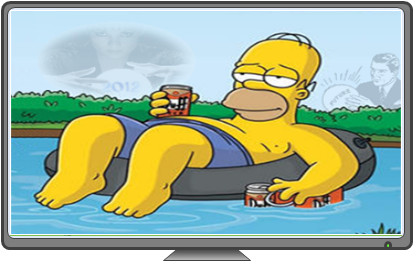 A happier Consumer with more choice
Getting what they want, when they want, where they want


Opportunity to open new avenues for content 
from a wider range of content providers
to wider audiences than ever before
serving under-served interests and demographics
expatriate communities, multiple languages, minority groups, etc.
more access, more content, more variety, new media, …
greater revenue potential for the Content Industry

Opportunity to create new business models and to revamp, revive, and reinvigorate old business models
Ubiquitous connectivity and new technology as catalysts 
Expanded markets for Content Industry and CE Manufacturers
The Biggest Thing 
That Ever Happened to 
Content
The Biggest Thing That Ever Happened to Content
DIGITAL
Analog
Content has been dragged, kicking and screaming,
from the soft, gentle, cuddly world of Analog 
to the harsh, precise world of Digital.
The Biggest Thing That Ever Happened to Content
Content has been dragged, kicking and screaming,
from the soft, gentle, cuddly world of Analog 
to the harsh, precise world of Digital.
DIGITAL
Analog
… and why does it matter?
 
Digital content is:
Easier to process
Easier to compress
Easier to protect
Easier to store
Easier to distribute
The Biggest Thing That Ever Happened to Content
Content has been dragged, kicking and screaming,
from the soft, gentle, cuddly world of Analog 
to the harsh, precise world of Digital.
DIGITAL
Analog
… and now we have migrated content into “The Cloud”
 
Where the content is now:
Processed
Compressed
Protected
Stored
Distributed
The Cloud
So, what are the benefits for content in …
The Cloud
Ubiquity of Connection:
The most common connection in the world is the Internet/World Wide Web
Broadband, wired, wireless, … anywhere, anytime
Portability
In the home, on the road, on the phone, overseas, in the air, 24/7, … anywhere, anytime

Cost:
Common infrastructure yields benefits of scale
Common standards (mostly) … and, where not, reasonably easy conversion
Higher quality content at lower bandwidth
Content processed to match the characteristics of the connection and the player device
Adaptive bandwidth to accommodate variations in the connection
The Content In The Cloud Process
Process
Compress
Encrypt
Store
Ingestion
Worldwide Content 
Consumers
The Cloud
Requests
Validate
Accommodate
Deliver
Worldwide Content 
Providers
User-generated content
Distribution
So what’s the problem?
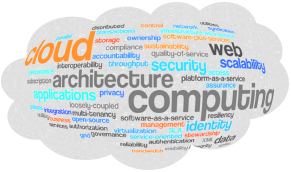 Everything!
So what’s the problem?
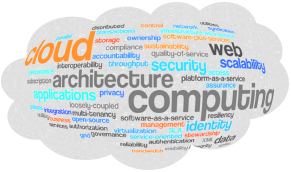 Technology – No big problem here
Much of “Cloud” technology is mature or maturing
Nothing new to invent here, R&D is about exploitation and streamlining.
“The Cloud” was born as those technologies became pervasive.
 
Rights – All Kinds of Rights
Carriage Rights, Distribution Rights, Copy Rights, ….
Many pertaining content deal structures were written pre-Internet.
 … recently written deals probably still read that way
 … some current contracts can’t even be sent by e-mail
Understanding and acceptance of new media technology is very sporadic.
Especially in some of the older, larger, more established organizations

Broader Consumer Acceptance – Need to Keep It Simple,
Technophiles get it, but they are really a minority amongst Consumers.
In general, the Consumer doesn’t need to or want to know.
 … NO NEW EDUCATION REQUIRED
 … Make it FAMILIAR.  Make it ATTRACTIVE .  Make it SIMPLE.
The Technology
Technology – Video Compression
Digital Video Compression also allows data volume and data rate to be traded with video quality.
Analog
MPEG2
H.264
Technology – Storage
Disk Drive
Disk Drive
> 20,000x
in 24 years
1987-88
50-100MB
PC State-of-the-Art
2011-12
1-2TB
PC Standard
So what’s possible?
Throw away your 400-hour DVR!

We can create a 4.4 million hour DVR in The Cloud.
That’s 1000 channels, 24hrs/day for 6 months!
If it’s all HD, it only requires 8~24PB      [that’s PETABYTES!] 
8,000~24,000 1TB disk drives!
it’s scalable and available to everyone!
Technology – Broadband
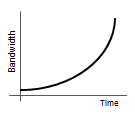 Needed technologies are readily available.
 
Broadband Bandwidth is very “patchy”.
Both by region and by time of day 
range can be extreme [e.g. 20Mbps  500Kbps].
Poor network topologies 
Antiquated infrastructure in many areas.
Problem is often “the last mile”, sometimes the last 30 feet!
No clear definition of a “Broadband” service
FCC suggested >4Mbps – but it’s not the law!
“Caveat Emptor” with the claims of service providers – their quoted figures are often maximum bandwidths – sometimes metered and capped!

 But things are getting better – Consumers are getting more.
New infrastructure investments – from service providers, telephone & cable companies, technology companies, utilities, state & local government, …
fiber-to-the-home, redesigned network topologies, better switch-gear, …
 Remember when we thought 56K modems were great!
Technology – Adaptive Bit Rate (ABR)
ABR
Bandwidth Sensing
Encode / Transcode
to 
Multi-rate 
H.264
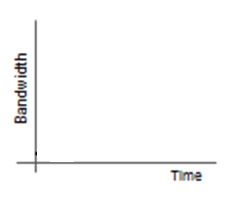 H.264 @ ~8Mbps
Ingested
Content
Video processing in The Cloud
H.264 @ ~4Mbps
To Consumer
H.264 @ ~2Mbps
Raw, MPEG2 or H.264
H.264 @ ~1Mbps
ABR seamlessly accommodates short-term fluctuations in available distribution bandwidth between the Consumer and the Cloud.
If bandwidth falls, ABR switches to a lower bit-rate version of the content.
Once higher bandwidth restored, ABR switches back to a higher bit-rate version.
All versions synchronized and switch-over coordinated with video timings.
Often short-term switch-over goes unnoticed.
Technology – Data Protection
All data stored in, or sourced from, The Cloud should be encrypted.
For video – protecting the rights of content owners
particularly combating and reducing piracy
Content is safer in The Cloud than out in The Wild.

Modern encryption standards provide very strong security.
E.g. AES-128, AES-256, …
Current processing power allows encryption/decryption on both server (Cloud) and Client (Consumer) devices in real time.
To further protect video content, keys can be changed every few seconds during distribution and playback.
 
Very secure conditional access systems can be implemented with Cloud-based infrastructure.
Continuous bi-directional interlock between client and server 
verifying Consumers’ access rights and ownership of content
verifying the integrity of client devices used to access
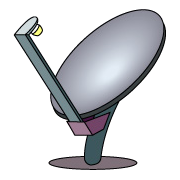 Technology – Data Protection   {Conceptual Diagram}
Channel Content in 
Raw, MPEG2 or H.264
Satellite Downlink
Encrypted Channel Content
IRD 
or
 Ingestion Decrypt
Encode / Transcode
to 
Multi-rate
Ingestion
Package
&
Encrypt
Secure Cloud 
Infrastructure
4
Multi-rate H.264 streams
Managed Network or Secure IP Trunk
Permissions, License/Key data etc.
Encrypt
4
Subscriber Database & Rights Management
Servers
“Edge”  Distribution Servers
Content requests
Server-initiated
Client Validity 
and Integrity
Inquiries
Decrypt
Licenses/Keys
to decrypt content
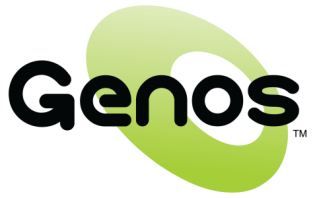 Content Delivery
Network-Enabled HDTV
Conditional 
Access
Decrypt
GenosTV™
Cloud-based delivery 
of High-Value Content
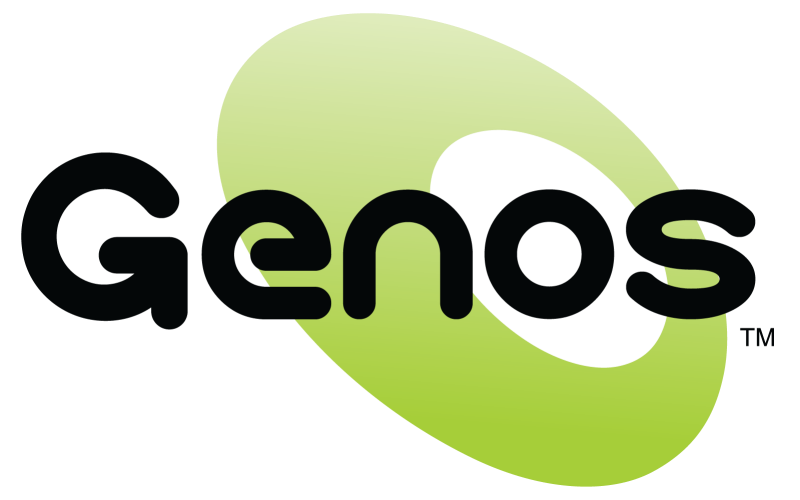 GenosTV™ Overview
Ingestion
Worldwide Content 
Consumers
A Global Broadband Cable Company
Delivering real-time (linear) television programming
… plus stored, time-shifted and on-demand content

Target Markets:
Content Delivery = WORLDWIDE    – OUR GOAL
Content Sourcing = WORLDWIDE    – OUR GOAL 

Distribution Infrastructure
Cloud-based
Internet / World Wide Web 
through central server “clouds” to the GenosTV application on consumer client devices
Encrypted and securely delivered content 
More secure than traditional cable
Every connection  continuously verified – much like a VPN
The Cloud
Requests
Worldwide Content 
Providers
Distribution
GenosTV™ Overview
Cloud-based ingestion, storage and distribution of content
for display on the Consumer’s in-home TV screen(s)
with migration to “TV Everywhere” at a later date
providing linear TV plus on-demand, time-shifted and stored content
with potentially infinite channel capacity
merging Entertainment with Internet functionality

Target Client Devices:
Internet-Enabled Digital TVs
Other Internet-Enabled consumer electronics devices
Games Consoles, BluRay players, Home Theatre systems, IPTV boxes …
Mobile Devices (later deployment)
Computers (later deployment)

Portability:
accessible anywhere with a broadband Internet connection
allowing consumers to take their service wherever they go
service capability will match permissions for actual geographic location
GenosTV™ Programming
Television Channels (Linear TV)
Every network channel in every language available worldwide – OUR GOAL. 
Consumers will have access to expanded basic tier programming and can extend their channel lineups with custom bundles and/or individual channels of their choice.
Multi-Lingual and Independent Content
serving the needs of ex-patriot demographics and consumers with interests poorly served by current offerings .
content that is not generally available on traditional cable and satellite TV  lineups.
Video / Movies on Demand
Popular TV series content from major TV programmers
Related to provided linear TV channels – archived, on-demand and/or time-shifted
Electronic Sell-Through (EST) opportunities for content creators
Mainstream Box Office , Foreign and Indie Films
Worldwide, multi-lingual movie content
Added Value Content
Extended versions, director’s commentary, interviews, deleted scenes, “bloopers”, ….
… the same of additional material found on DVD/BDs, but now for TV content
… with integrated links to supporting web content – blogs, fan sites, sponsors, infomercials, ….
Integrated Internet & Internet Only Content
Related Internet content in a common platform
Redistribute/Repackage Internet services.
GenosTV™ Overview
Distributed Server & Storage Cloud
& Edge Distribution Servers
Subscriber Database 
& Rights Management 
Servers
Authentication
 / Validation 
/ Geo-location
/ Statistics
Content Delivery to clients
Linear Multi-Cast OR 
On-Demand Uni-Cast
Worldwide Content 
Providers
Analytics / Statistics Dashboard
to Content Providers
 via Internet
Network Bandwidth Adaptive 
Data Feed
Content Ingestion
Content Delivery
Content Requests
MODEM
Internet
Selection, Content Requests,
Subscriber Identification, 
Bandwidth Negotiation, etc.
Internet-enabled HDTV
MODEM
MODEM
MODEM
Games Console
IPTV STB
Other  Boxes / Devices
HDTV
HDTV
HDTV
Millions of other TVs
GenosTV™ – Comparison to Cable and Satellite TV
GenosTV™
is Cloud-based Cable TV 
… and so much more!
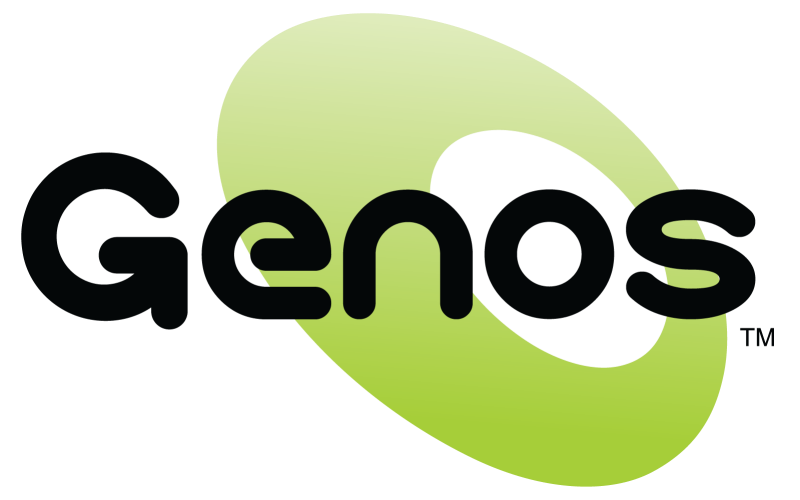 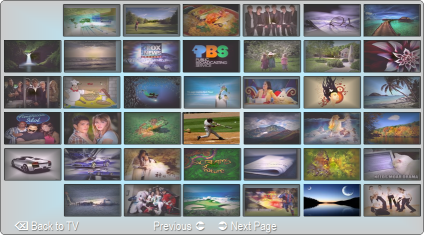 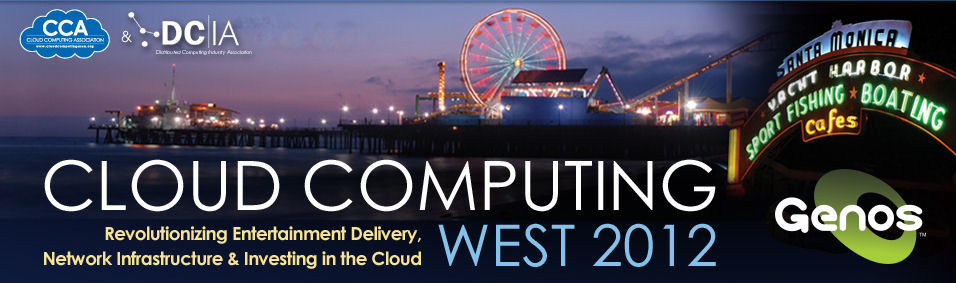 LATEST TRENDS IN CLOUD SOLUTIONS FOR HIGH-VALUE CONTENT PRODUCTION AND DISTRIBUTION
Thank You
Mike West
Chief Technology Officer
GenosTV™ / Genos Corporation
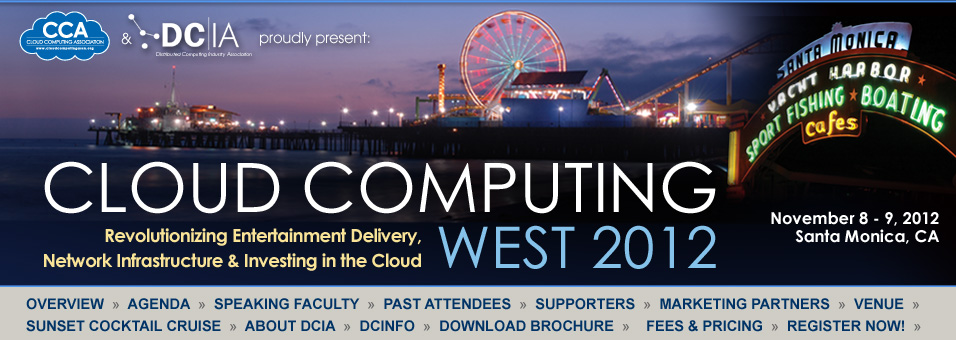 LªR